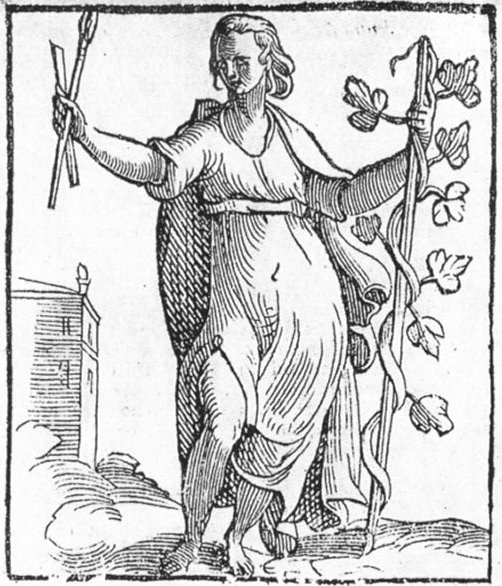 Idea ve výtvarném umění
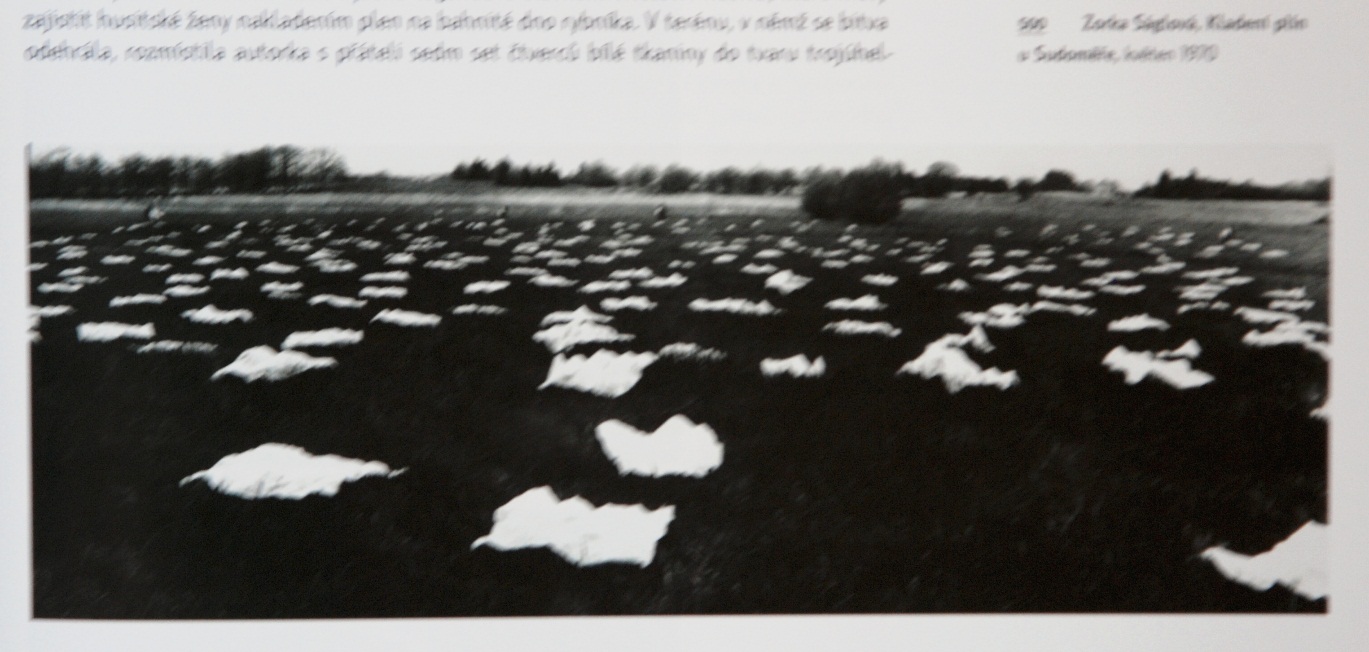 Ars: techné + inventio
Důraz na techné – schopnost vytvářet iluze, např. Plinius, Historia naturalis, kap. XXXVI: o soutěžích malířů (Zeuxis       a Parrhesios), o sochaři Kéfisodotovi aj.
Plótinos: nazírání idejí skrze umění
Odvrat od iluzionismu: symbolické koncepty raně křesťan-ského a byzantského umění
Invence u Giorgia Vasariho: Umění – architektura, malířství a sochařství – jsou tři sestry, jejichž otcem je disegno a matkou invenzione.
Tom Stoppard o umění modernismu: „Skill without imagination is craftsmanship and gives us many useful objects such as wickerwork picnic baskets. Imagination without skill gives us modern art.“ (Artist Descending a Staircase)
Madona šternberská, konec 14. stol., detailPozn.: pozoruhodné spojení idealizace a realismu; ten byl motivován jednak teologicky (ukázat skutečnost Kristova vtělení a eucharistie), a jednak možná i odkazem na antický vzor (jak soudí L. Konečný). Srov. Plinius, (Hist.nat.XXXVI,24) o sochaři Kefisodotovi: „V Pergamu jest od něho vychvalovaná skupina zápasníků, proslulá tím, že prsty jsou vtlačeny opravdověji do těla než do mramoru.“
Konceptuální umění
Umění založené na ideji (efektu překvapení, hříčce, šoku, odhmotnění…)
V evropském umění počátky v manýrismu (16. stol.) s jeho estetikou překvapení a umělecké sebeprezentace
„Nalezené dílo“ (již v úvahách Leonarda da Vinciho). Marcel Duchamp a surrealisté: ready made, objets trouvés
„Otevřené dílo“ dotvářené divákem (účastníkem happeningu…)
Programově konceptuální umění definováno v 60. letech 20. století (Joseph Kosuth, Sol LeWitt)
Opozice, či spojování konceptualismu a tradičních médií výtvarného umění
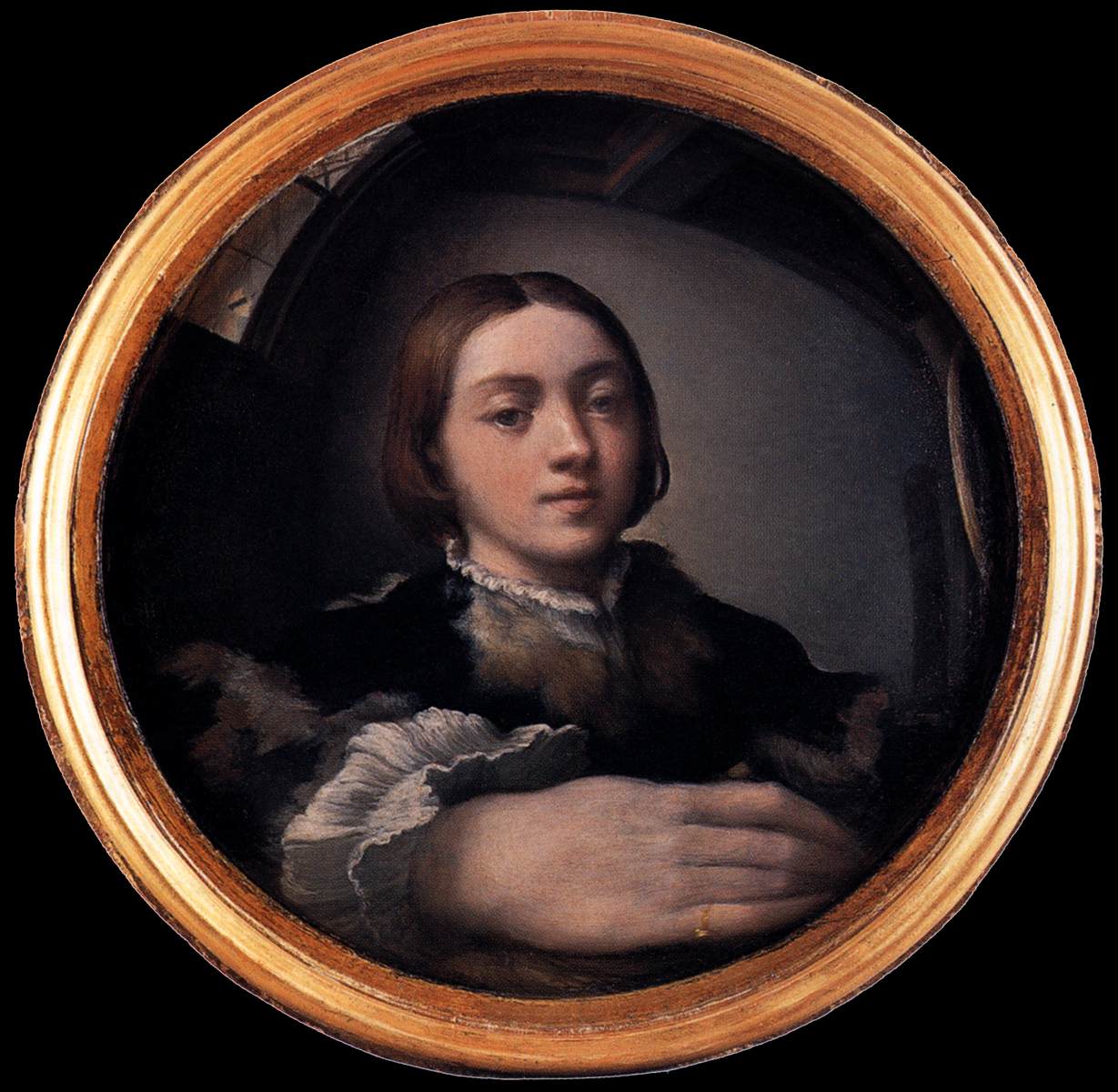 Parmigianino, Vlastní portrét v konvexním zrcadle, cca 1524
Obraz jako téma / Zadní strana obrazu„Opičí obrazy“ Gabriela von Maxe (1840-1915)
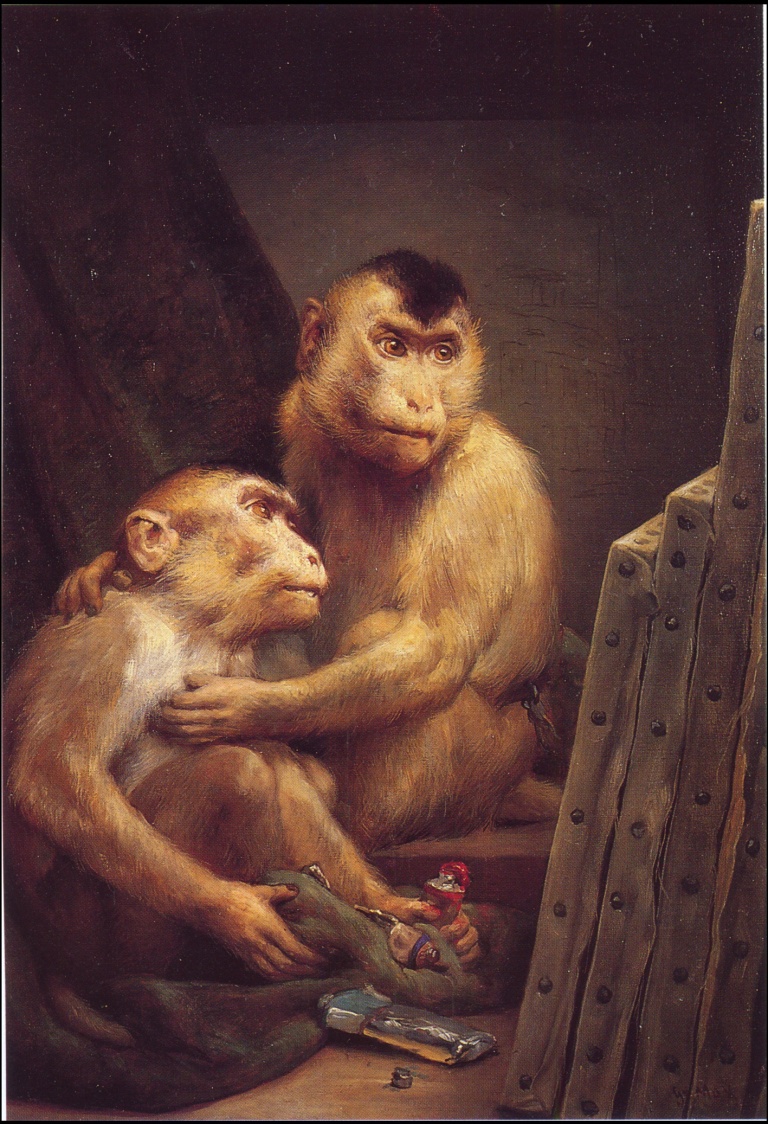 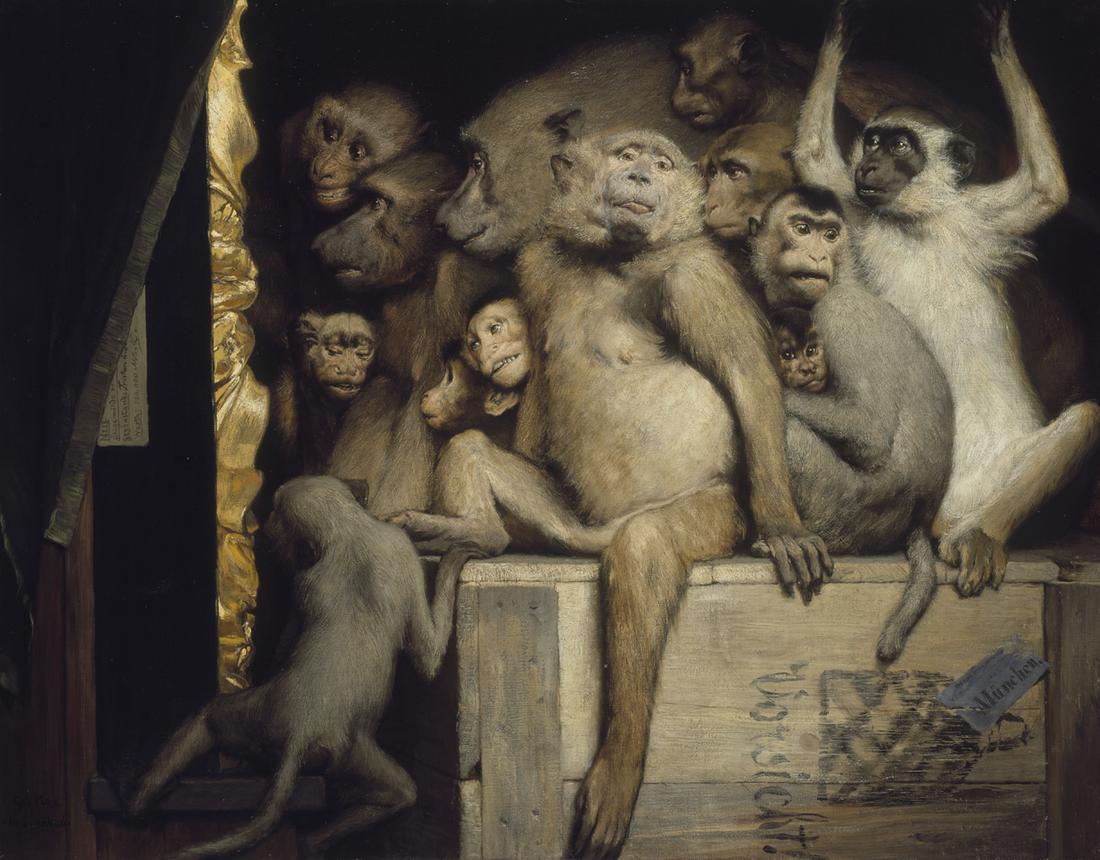 „Nalezená díla“(Vladimír Boudník)
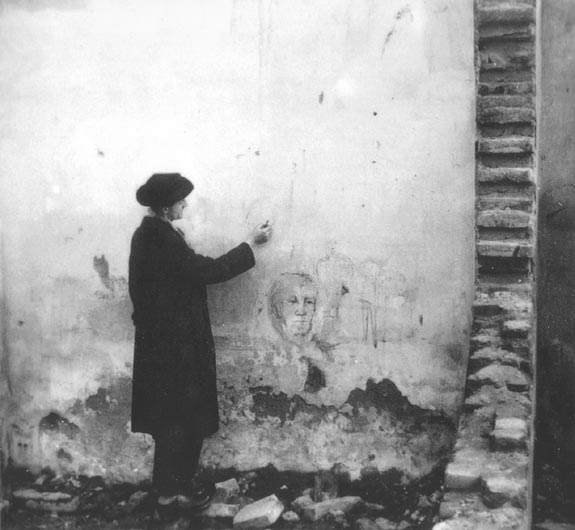 Andy Warhol, Brillo Box, 1964, 1969Teoretická diskuze: Arthur C. Danto
Konceptuální umění
Mezinárodní hnutí, jež se zrodilo v 60. letech 20. stol. v USA. Konceptuální umění povýšilo na nejdůležitější část umění myšlenku nebo koncept autora. V protikladu k umění určenému primárně pro oko je artikulován nový model umění postavený na zájmu o samotnou myšlenku. Konceptuální umění navazuje na teze Marcela Duchampa (1887-1968) a jeho koncept „umění jako idea“ – poukazující k jeho představě umění, které existuje primárně jako záměr autora. Materializace uměleckého díla byla často nahrazena písemným záznamem, nákresem, plánem, mapou, fotografií, filmem a videem. Souvisí s dematerializací umění, přesunem od fyzického k mentálnímu.
Joseph Kosuth, Jedna a tři židle, 1965
pozn.: klasický příklad k.u. – dílo opakuje
význam slova „židle“ v reálné, obrazové 
a slovní podobě
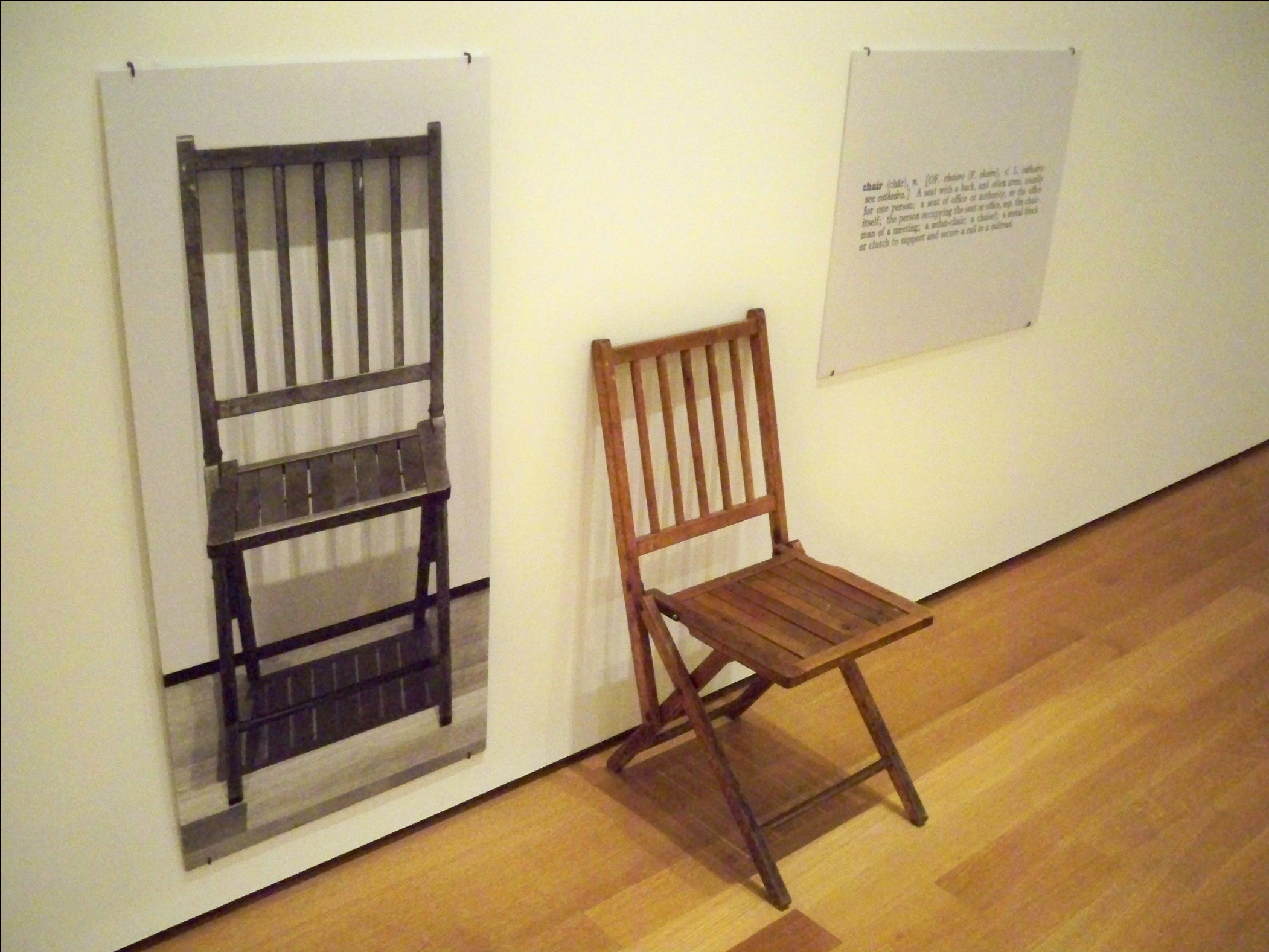 Konceptuální uměníJoseph Kosuth Arts As Idea Nothing, 1968
Joseph Kosuth Four Colours Four Words, 1966
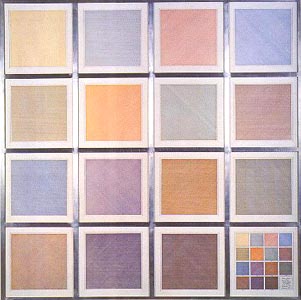 Sol Le Witt Lines, Colours and their Combinations, 1969-70 Serial Project 1 (A, B, C, D) 1966
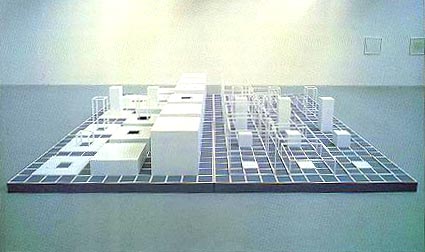 Sol Le Witt Four-Sided Pyramid, 1997
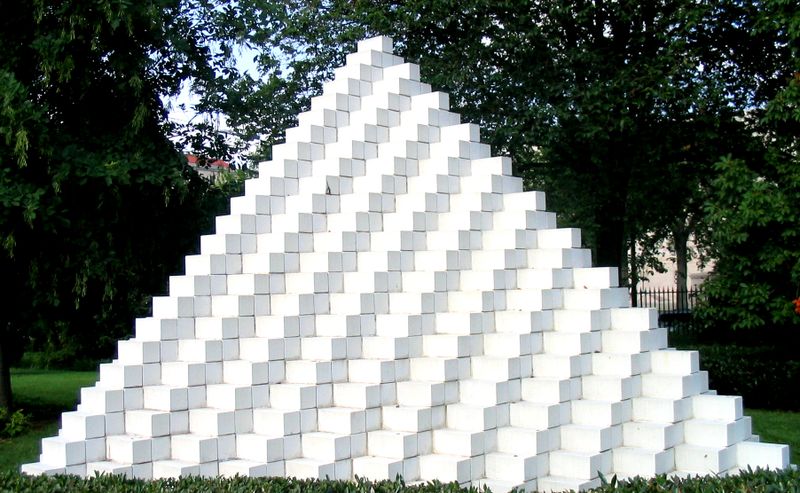 Joseph Beuys, Jak vysvětlit obraz mrtvému zajíci, performance, Düsseldorf, 26. 11. 1965
Happeningy Milana Knížáka v 60. letech
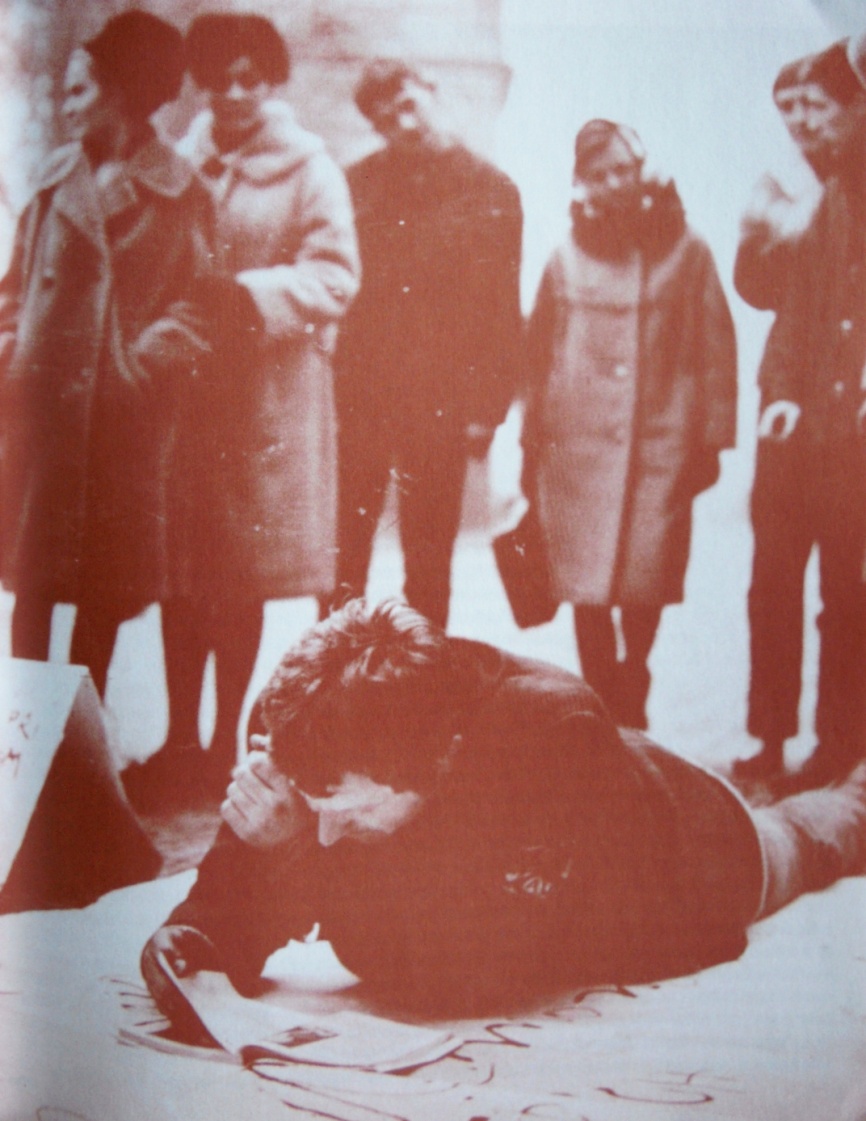 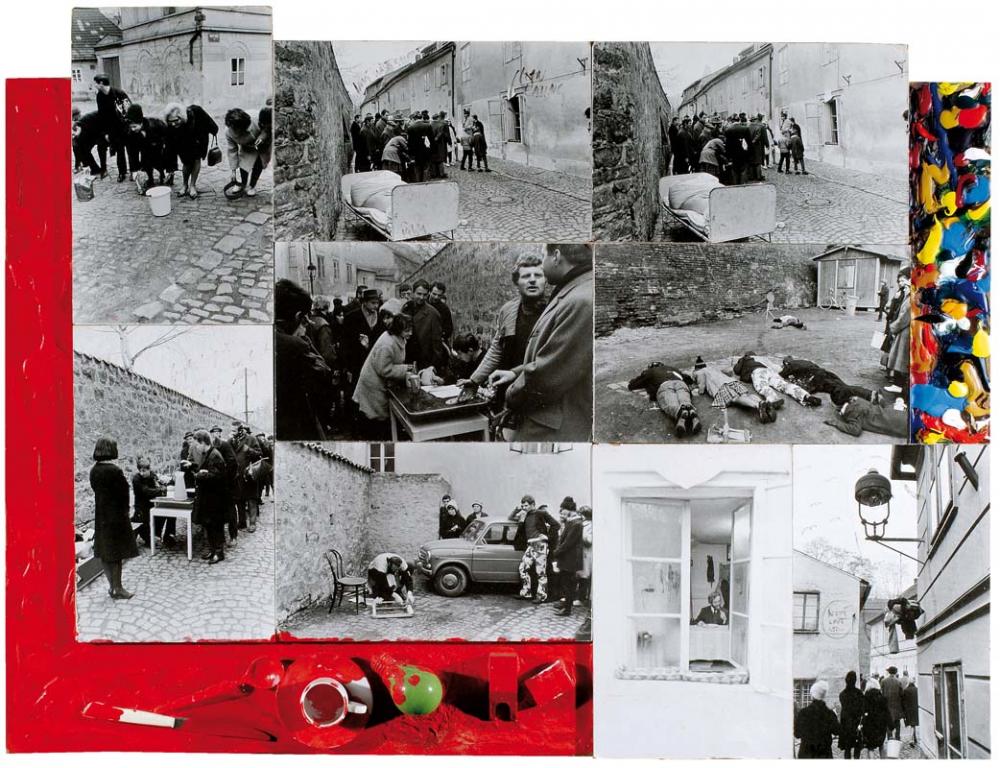 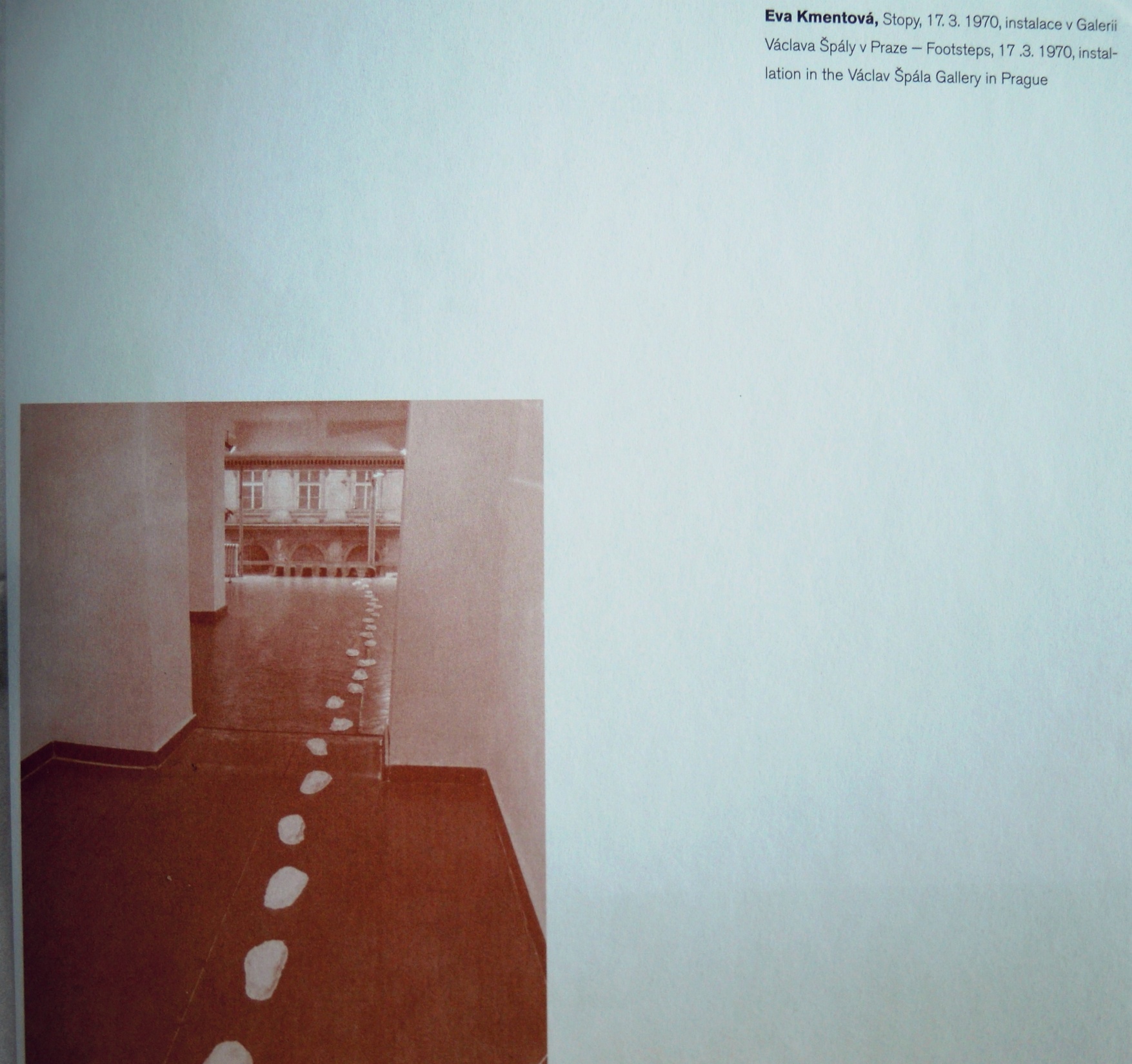 Happening Jiřího Kovandy Polibek přes skloActions and Interruptions v galerii Tate Modern, 2007
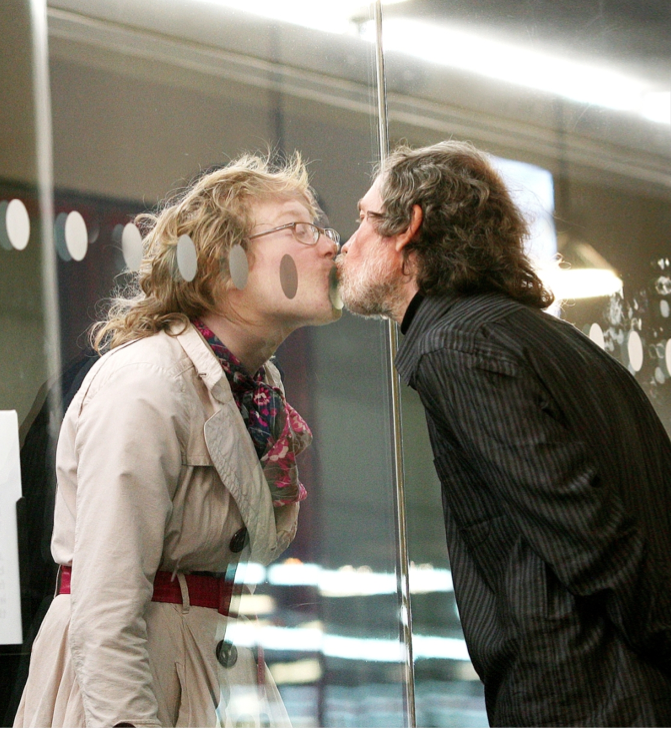 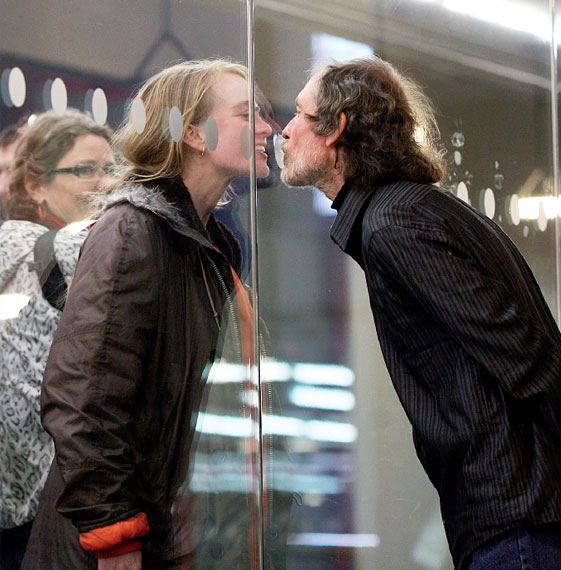 Koncept a klasická média umění / Návraty k iluzivnosti malířstvíJan Merta, Tramvaják II, 2011
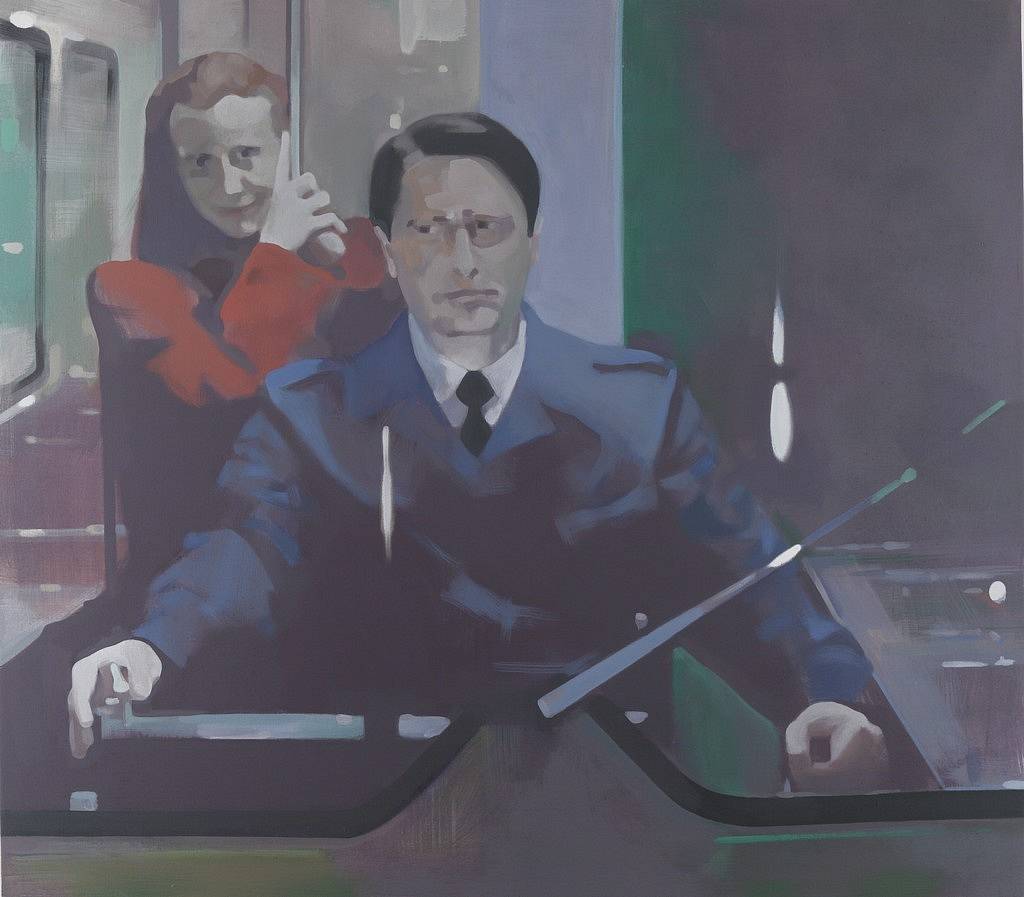